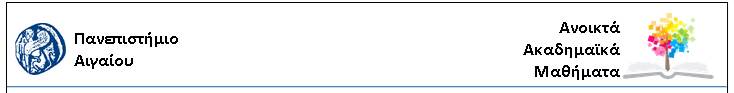 ΑΝΑΝΕΩΣΙΜΕΣ ΠΗΓΕΣ ΕΝΕΡΓΕΙΑΣ
ΔΙΑΛΕΞΗ 04
ΗΛΙΑΚΗ ΑΚΤΙΝΟΒΟΛΙΑ, ΣΥΛΛΕΚΤΕΣ ΚΑΙ ΣΥΣΤΗΜΑΤΑ
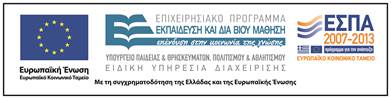 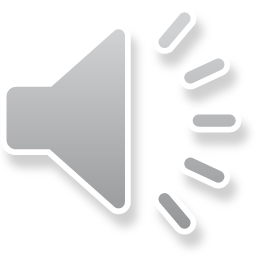 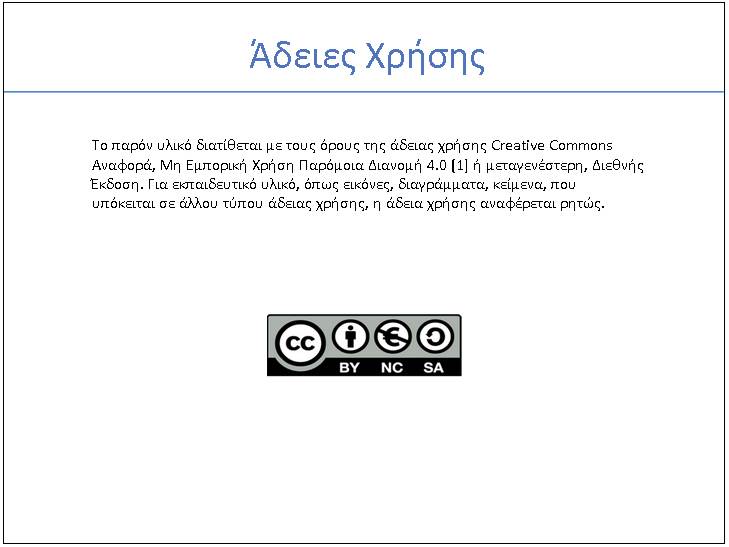 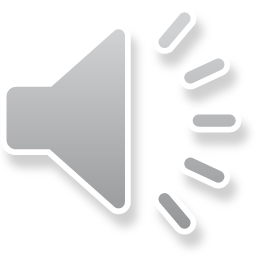 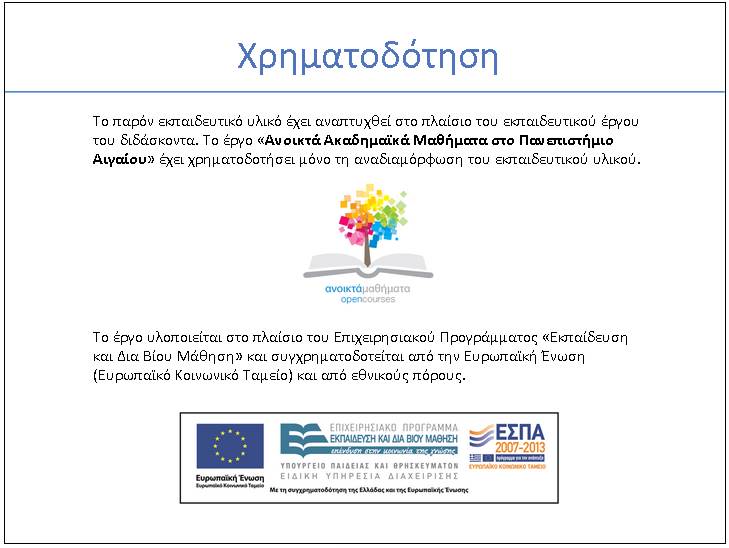 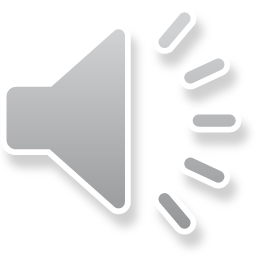 ΗΛΙΑΚΗ ΑΚΤΙΝΟΒΟΛΙΑ, ΗΛΙΑΚΟΙ ΣΥΛΛΕΚΤΕΣ  &ΗΛΙΑΚΑ ΣΥΣΤΗΜΑΤΑ
Γ. ΗΛΙΑΚΑ ΣΥΣΤΗΜΑΤΑ
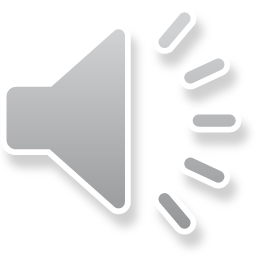 Ηλιακές εφαρμογές
Θέρμανση ζεστού νερού χρήσης
	(γιά την κουζίνα, το μπάνιο)
Θέρμανση βιομηχανικών διεργασιών
	(στο εργοστάσιο)
Θέρμανση κολυμβητικών δεξαμενών
	(εύκολη, γιατί η θερμοκρασία λειτουργίας είναι χαμηλή, δεν απαιτείται αποθήκευση θερμότητας)

Θέρμανση κατοικιών (?)
	(ώριμη τεχνολογία, μεγάλες επιφάνειες συλλεκτών, μεγάλο κόστος εγκατάστασης, απαιτείται και back up σύστημα)
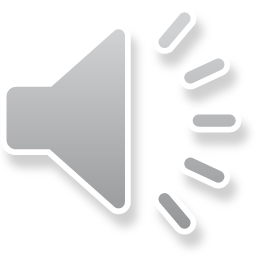 Ηλιακό θερμικό σύστημα
Βασικός στόχος : η συλλογή ηλιακής ακτινοβολίας και μετατροπή σε χρήσιμη θερμική ενέργεια
Η απόδοση του συστήματος εξαρτάται από αρκετούς παράγοντες όπως :
Η διαθεσιμότητα της ηλιακής ενέργειας
Η θερμοκρασία του αέρα
Τα χαρακτηριστικά της απαιτούμενης ενέργειας
Τα θερμικά χαρακτηριστικά του ηλιακού συστήματος
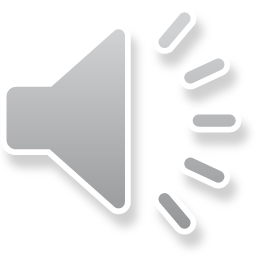 Ταξινόμηση ηλιακών συστημάτων
Ταξινομούνται σε ενεργητικά και παθητικά
Ενεργητικά συστήματα
Τα ενεργητικά συστήματα αποτελούνται από στοιχεία που είναι γενικά ανεξάρτητα από τον σχεδιασμό του κτιρίου και συνήθως απαιτείται μιά αντλία ή ένας ανεμιστήρας γιά την μεταφορά του νερού ή του αέρα.
Τα ενεργητικά συστήματα εγκαθίστανται ευκολότερα σε υπάρχοντα κτίρια
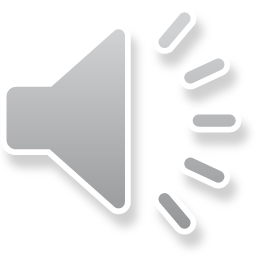 Παθητικά ηλιακά συστήματα
Τα παθητικά ηλιακά συστήματα συλλέγουν και διανέμουν την ηλιακή ενέργεια χωρίς κάποια βοηθητική συσκευή (αντλία, ανεμιστήρας, κλπ.)

Εξαρτώνται από τον σχεδιασμό του κτιρίου και τα θερμικά χαρακτηριστικά των υλικών που χρησιμοποιούνται.
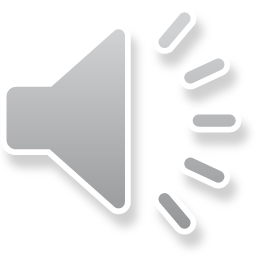 ΘΕΡΜΙΚΗ ΑΠΟΘΗΚΕΥΣΗ
Η θερμική αποθήκευση απαιτείται διότι η ζήτηση δεν ταυτίζεται χρονικά με την διαθεσιμότητα της ηλιακής ενέργειας.
Έτσι η θερμότητα μεταφέρεται είτε κατευθείαν είτε από την αποθήκευση (συνήθως νερό ή βότσαλα).
Η επιλογή της λειτουργίας γίνεται αυτόματα με σύστημα ελέγχου.
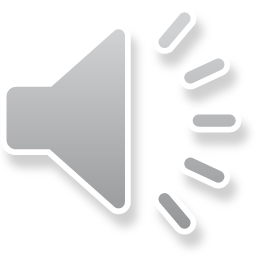 Ηλιακό σύστημα θέρμανσης νερού
Ο ηλιακός συλλέκτης μετατρέπει την ηλιακή ακτινοβολία σε θερμότητα.
Λειτουργούν κάτω από 100 οC
Χρησιμοποιούνται γιά ζεστό νερό χρήσης και γιά θέρμανση κολυμβητικών δεξαμενών
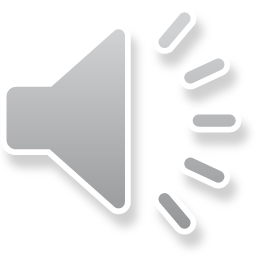 Ηλιακό σύστημα θέρμανσης χώρων
Auxiliary Heater
Thermal Storage
Solar Collector
Space
Pump
Ο ηλιακός συλλέκτης μετατρέπει την ηλιακή ακτινοβο-λία σε θερμότητα. Μέρος της ενέργειας χάνεται μέσω του μηχανισμού μετάδοσης της θερμότητας στο περι-βάλλον, και το υπόλοιπο μεταφέρεται είτε στον χώρο αποθήκευσης, είτε κατευθείαν στο κτίριο γιά καλύψη του θερμικού φορτίου.
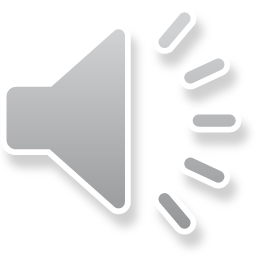 ΘΕΡΜΑΝΣΗ ΚΟΛΥΜΒΗΤΙΚΗΣ ΔΕΞΑΜΕΝΗΣ
ΒΟΗΘΗΤΙΚΗ ΠΗΓΗ ΘΕΡΜΟΤΗΤΑΣ
ΗΛΙΑΚΟΣ ΣΥΛΛΕΚΤΗΣ
ΑΝΤΛΙΑ
ΚΟΛΥΜΒΗΤΙΚΗ ΔΕΞΑΜΕΝΗ
Κολυμβητική δεξαμενή με ηλιακή θέρμανση
Με βοηθητική πηγή θερμότητας, χωρίς αποθήκευση
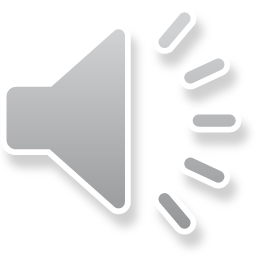 ΘΕΡΜΑΝΣΗ ΚΟΛΥΜΒΗΤΙΚΗΣ ΔΕΞΑΜΕΝΗΣ
ΒΟΗΘΗΤΙΚΗ ΠΗΓΗ ΘΕΡΜΟΤΗΤΑΣ
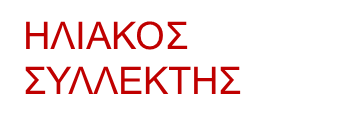 ΑΠΟΘΗΚΕΥΣΗ
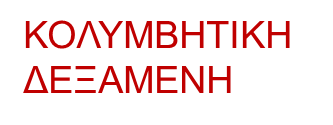 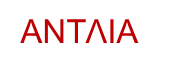 Κολυμβητική δεξαμενή με ηλιακή θέρμανση
Με βοηθητική πηγή θερμότητας και με αποθήκευση
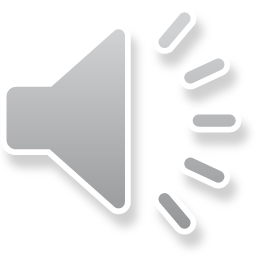 Σύστημα ηλιακής ψύξης
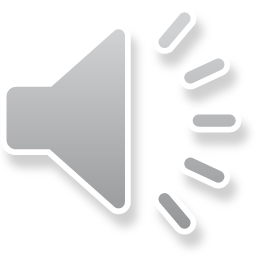 ΗΛΙΑΚΟΣ ΑΕΡΟΣΥΛΛΕΚΤΗΣ ΜΕ ΑΝΕΜΙΣΤΉΡΑ
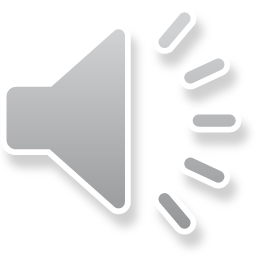 ΗΛΙΑΚΟ ΣΥΣΤΗΜΑ ΜΕ ΑΕΡΟΣΥΛΛΕΚΤΗ ΓΙΑ ΞΗΡΑΝΣΗ ΠΡΟΪΟΝΤΩΝ
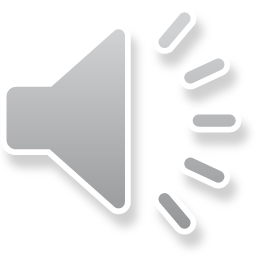 Ηλιακό θερμικό σύστημα αέρα
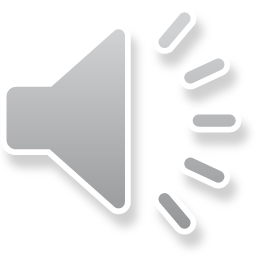 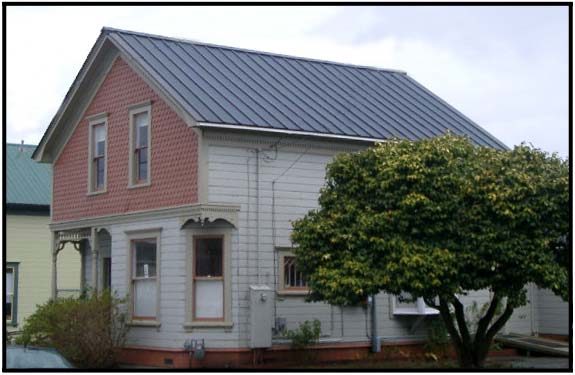 ΗΛΙΑΚΟΙ ΣΥΛΛΕΚΤΕΣ ΣΤΗΝ ΣΤΕΓΗ
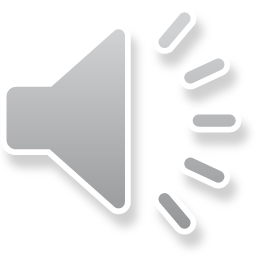 ΘΕΡΜΟΣΙΦΩΝΙΚΟ ΣΥΣΤΗΜΑ ΚΑΙ ΣΥΣΤΗΜΑ ΜΕ ΑΝΤΛΙΑ
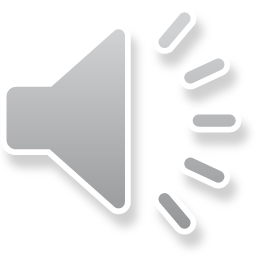 Ηλιακός θερμοσίφωνας με φυσική κυκλοφορία (χωρίς αντλία)
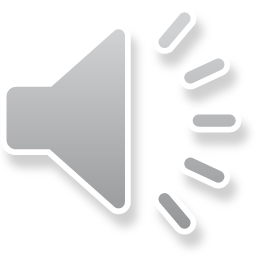 Ηλιακός θερμοσίφωνας με φυσική κυκλοφορία (χωρίς αντλία)
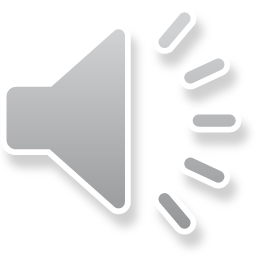 Ηλιακό σύστημα θέρμανσης νερού
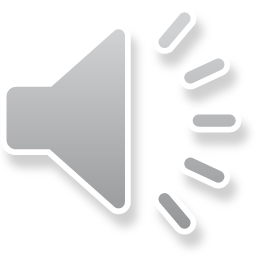 Ηλιακός θερμοσίφωνας με αντλία
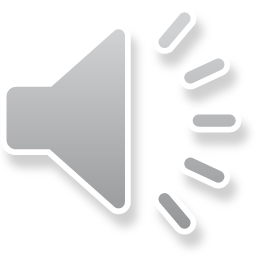 ΗΛΙΑΚΟ ΣΥΣΤΗΜΑ ΜΕ ΕΝΑΛΛΑΚΤΗ
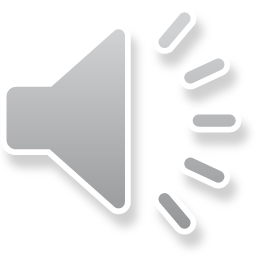 ΗΛΙΑΚΗ ΘΕΡΜΑΝΣΗ ΚΑΙ ΖΕΣΤΟ ΝΕΡΟ ΧΡΗΣΗΣ
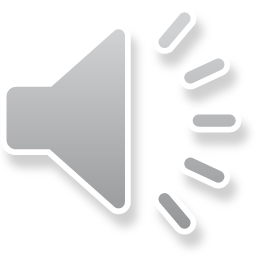 Ηλιακοί συλλέκτες
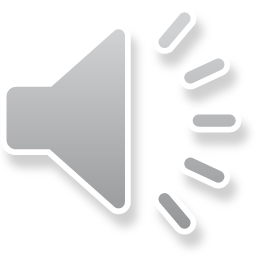 Συλλογή-μεταφορά-αποθήκευση ζεστού νερού
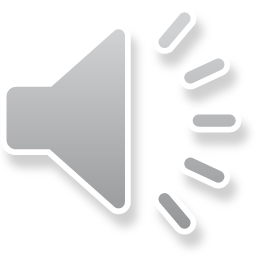 Ηλιακό σύστημα παραγωγής ζεστού νερού με :   - επίπεδους και συγκεντρωτικούς συλλέκτες,         - αποθήκευση νερού σταθερού όγκου
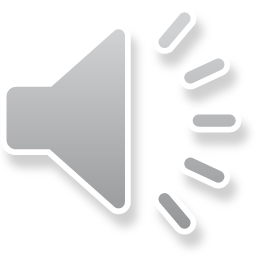 Ηλιακό σύστημα παραγωγής ζεστού νερού με - επίπεδους και συγκεντρωτικούς συλλέκτες,- αποθήκευση νερού μεταβλητού όγκου
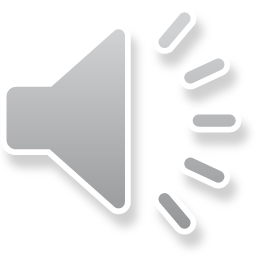 Ηλιακό Σύστημα με: - Θέρμανση νερού με συλλέκτες,- Παραγωγή ηλεκτρισμού με Φ/Β,- Αποθήκευση υδρογόνου/Κύτταρα Καυσίμου
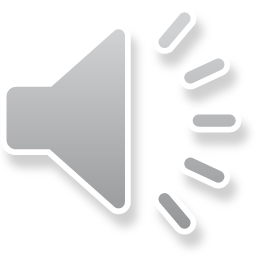 Ηλιακό Σύστημα Θέρμανσης με Φ/Β ...
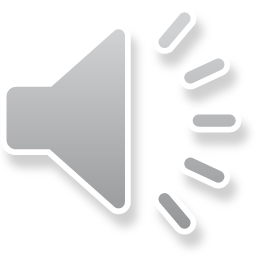 Εγκατάσταση Ηλιακού Συστήματος
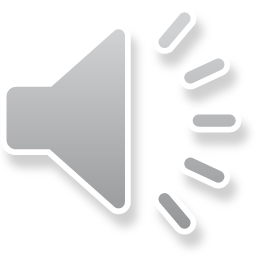 Ηλιακό Σύστημα Θέρμανσης με βοηθητική πηγή
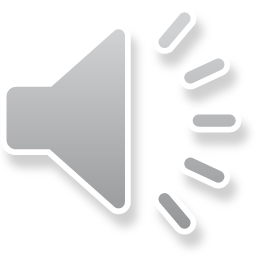 Ηλιακό σύστημα θέρμανσης νερούΥπολογισμοί
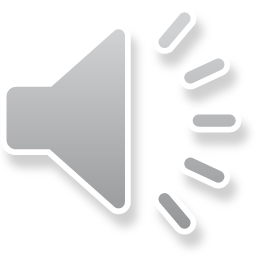 Υπολογισμοί ηλιακών θερμικών συστημάτων
Μέθοδος καμπυλών – f    
	(f – chart)

/ f = solar fraction/
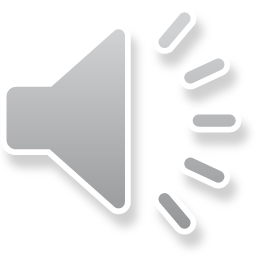 Μεταβλητές που πρέπει να υπολογιστούν
Ηλιακή ακτινοβολία – μέση, μηνιαία, στο επίπεδο του συλλέκτη.
Θερμοκρασία αέρα
Θερμοκρασία του ουρανού
Θερμοκρασία κρύου νερού παροχής
Θερμικό φορτίο
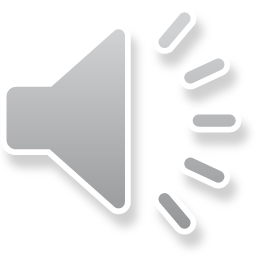 Βήματαυπολογισμών
Ηλιακή ακτινοβολία σε οριζόντιο επίπεδο
Υπολογισμός διαθέσιμης ηλιακής ακτινοβολίας στο επίπεδο του συλλέκτη
Θερμικό φορτίο
Μέθοδος καμπυλών f
Επιφάνεια συλλεκτών
Όγκος δεξαμενής θερμικής αποθήκευσης
Υπολογισμός ηλιακής ενέργειας που προσφέρεται στο σύστημα
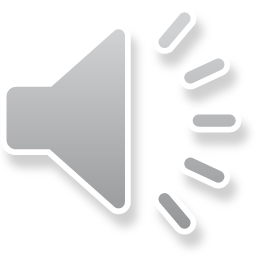 Ηλιακή απόκλιση
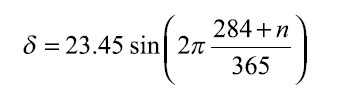 n : ηλιακή ημέρα, 1...365
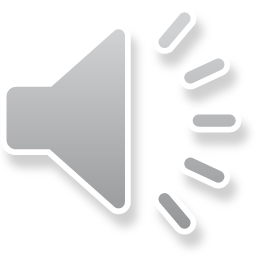 Δύση ηλίου : ωριαία γωνία ωs
cos (ωs)  =  - tan( φ ) tan ( δ )

φ	γεωγραφικό πλάτος
δ	ηλιακή απόκλιση
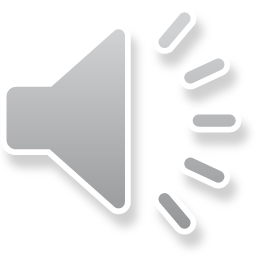 Ho  ακτινοβολία ήλιου έξω από την ατμόσφαιρα
Gsc = 1367 W/m2    ηλιακή σταθερά
n	ηλιακή ημέρα
ψ	γεωγραφικό πλάτος
δ	ηλιακή απόκλιση
ωs	ωριαία γωνία δύσης ηλίου
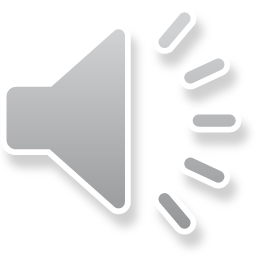 ΚΤ   συντελεστής αιθριότητας
δείχνει πόσο αίθριος είναι ο ουρανός σε μιά περιοχή

Η	ηλιακή ακτινοβολία στο επίπεδο του εδάφους
Ηο 	ηλιακή ακτινοβολία έξω από την ατμόσφαιρα
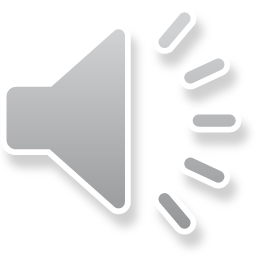 ΚΤ  συντελεστής αιθριότητας
1367 W/m2
ατμόσφαιρα
Η
ΓΗ
Ηο
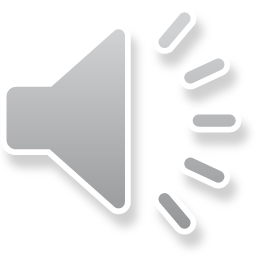 ποσοστό διάχυτης ηλιακής ακτινοβολίας Ηd συναρτήσει του συντελεστή αιθριότητας ΚΤ
Η	ηλιακή ακτινοβολία σε οριζόντιο επίπεδο
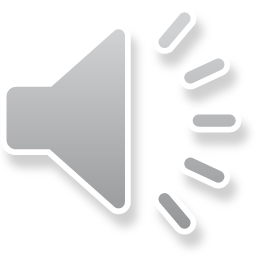 υπολογισμός θερμικού φορτίου νερού χρήσης Qload
Cp	συντελεστής θερμικής χωρητικότητας νερού
ρ	πυκνότητα νερού
V	όγκος κατανάλωσης
Τh και Tc	 θερμοκρασία ζεστού και κρύου νερού
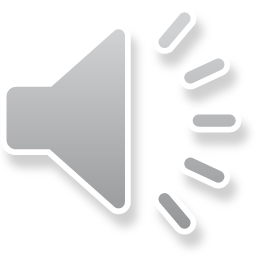 Θερμικό φορτίο κτιρίων
ΤΟ ΘΕΡΜΙΚΟ ΦΟΡΤΙΟ ΣΕ ΕΝΑ ΚΤΙΡΙΟ ΥΠΟΛΟΓΙΖΕΤΑΙ ΑΠΟ ΤΟ ΣΥΝΟΛΟ ΤΩΝ ΘΕΡΜΙΚΩΝ ΑΠΩΛΕΙΩΝ ΤΟΥ ΚΤΙΡΙΟΥ ΚΑΙ ΤΟ ΘΕΡΜΙΚΟ ΦΟΡΤΙΟ ΖΕΣΤΟΥ ΝΕΡΟΥ :
- QΚΤΙΡΙΟ : ΘΕΡΜΙΚΟ ΦΟΡΤΙΟ ΚΤΙΡΙΟΥ
 - UA]ΚΤΙΡΙΟ ΣΥΝΤΕΛΕΣΤΗΣ ΑΠΩΛΕΙΩΝ ΚΤΙΡΙΟΥ
- ΤKTIΡΙΟΥ 
- ΤΠΕΡΙΒΑΛΛΟΝΤΟΣ
QΖΕΣΤΟ ΝΕΡΟ : ΘΕΡΜΙΚΟ ΦΟΡΤΙΟ ΖΕΣΤΟΥ ΝΕΡΟΥ
QΚΤΙΡΙΟ = UAΚΤΙΡΙΟ * (ΤΚΤΙΡΙΟ – ΤΠΕΡΙΒ) + QΖΕΣΤΟ ΝΕΡΟ
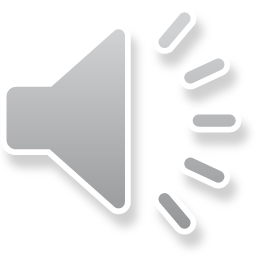 υπολογισμός ηλιακής ακτινοβολίας στο κεκλιμένο επίπεδο   ΗΤ
Rb 	συντελεστής άμεσης ηλιακής ακτινοβολίας
β	κλίση επιπέδου συλλογής
ρg	συντελεστής ανάκλασης εδάφους, λευκαύγεια
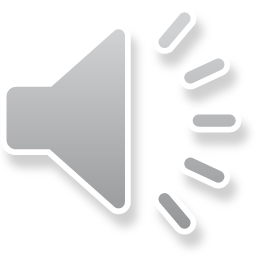 εξίσωση ηλιακού συλλέκτη
ΣΥΛΛΕΓΟΜΕΝΗ ΘΕΡΜΟΤΗΤΑ = 
ΑΠΟΡΡΟΦΟΥΜΕΝΗ ΑΚΤΙΝΟΒΟΛΙΑ 
-  ΘΕΡΜΙΚΕΣ ΑΠΩΛΕΙΕΣ
Qcoll	θερμότητα που συλλέγεται
FR	συντελεστής του συλλέκτη	
(τα)	συντελεστής γυαλιού και απορροφητικής επιφάνειας
G	ηλιακή ακτινοβολία στο επίπεδο του συλλέκτη
UL	συντελεστής απωλειών
ΔΤ	διαφορά θερμοκρασιών εξόδου-εισόδου του συλλέκτη
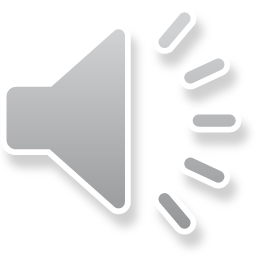 μέθοδος καμπυλών f
Χ, Υ		αδιάστατα μεγέθη
L		θερμικό φορτίο
Ν		αριθμός sec 
Ac		επιφάνεια συλλέκτη, m2
f		ποσοστό του θερμικού φορτίου που καλύπτεται από το 	ηλιακό σύστημα
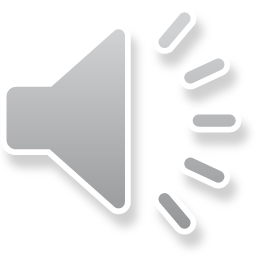 ΙΣΟΖΥΓΙΟ ΕΝΕΡΓΕΙΑΣ
ΚΤΙΡΙΟ ΜΕ 
ΣΥΣΤΗΜΑ ΘΕΡΜΑΝΣΗΣ (ΠΕΤΡΕΛΑΙΟ), 
ΗΛΙΑΚΟ ΣΥΛΛΕΚΤΗ ΚΑΙ 
ΔΕΞΑΜΕΝΗ ΘΕΡΜΙΚΗΣ ΑΠΟΘΗΚΕΥΣΗΣ

Ο ΗΛΙΑΚΟΣ ΣΥΛΛΕΚΤΗΣ ΤΡΟΦΟΔΟΤΕΙ ΤΟ ΚΤΙΡΙΟ ΚΑΙ ΤΗΝ ΔΕΞΑΜΕΝΗ ΜΕ ΘΕΡΜΟΤΗΤΑ, 
Η ΔΕΞΑΜΕΝΗ ΜΠΟΡΕΙ ΝΑ ΤΡΟΦΟΔΟΤΗΣΕΙ ΜΕ ΘΕΡΜΟΤΗΤΑ ΤΟ ΚΤΙΡΙΟ
ΌΜΩΣ ..ΘΕΡΜΙΚΕΣ ΑΠΩΛΕΙΕΣ ΠΡΟΣ ΤΟ ΠΕΡΙΒΑΛΛΟΝ
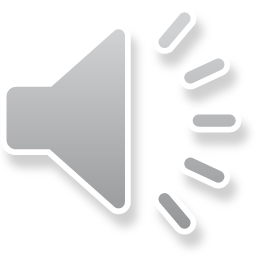 ΡΟΕΣ ΕΝΕΡΓΕΙΑΣ
ΘΕΡΜΙΚΕΣ 
ΑΠΩΛΕΙΕΣ
ΗΛΙΟΣ
ΘΕΡΜΑΝΣΗ (ΠΕΤΡΕΛΑΙΟ)
ΣΥΛΛΕΚΤΗΣ
ΚΤΙΡΙΟ 
ΤΚΤΙΡΙΟΥ
ΘΕΡΜΙΚΕΣ 
ΑΠΩΛΕΙΕΣ
ΔΕΞΑΜΕΝΗ
Τδεξαμενής
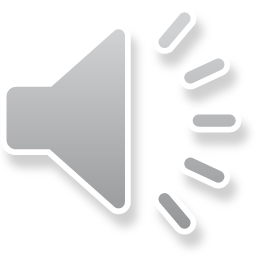 Ενεργειακό ισοζύγιο
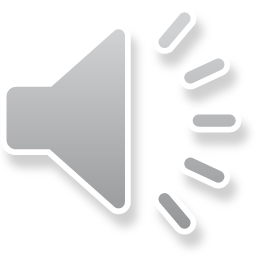 ΗΛΙΑΚΑ ΣΥΣΤΗΜΑΤΑφωτογραφίες
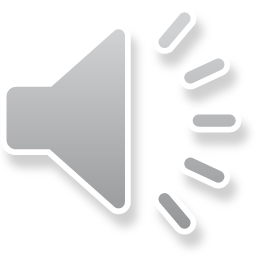 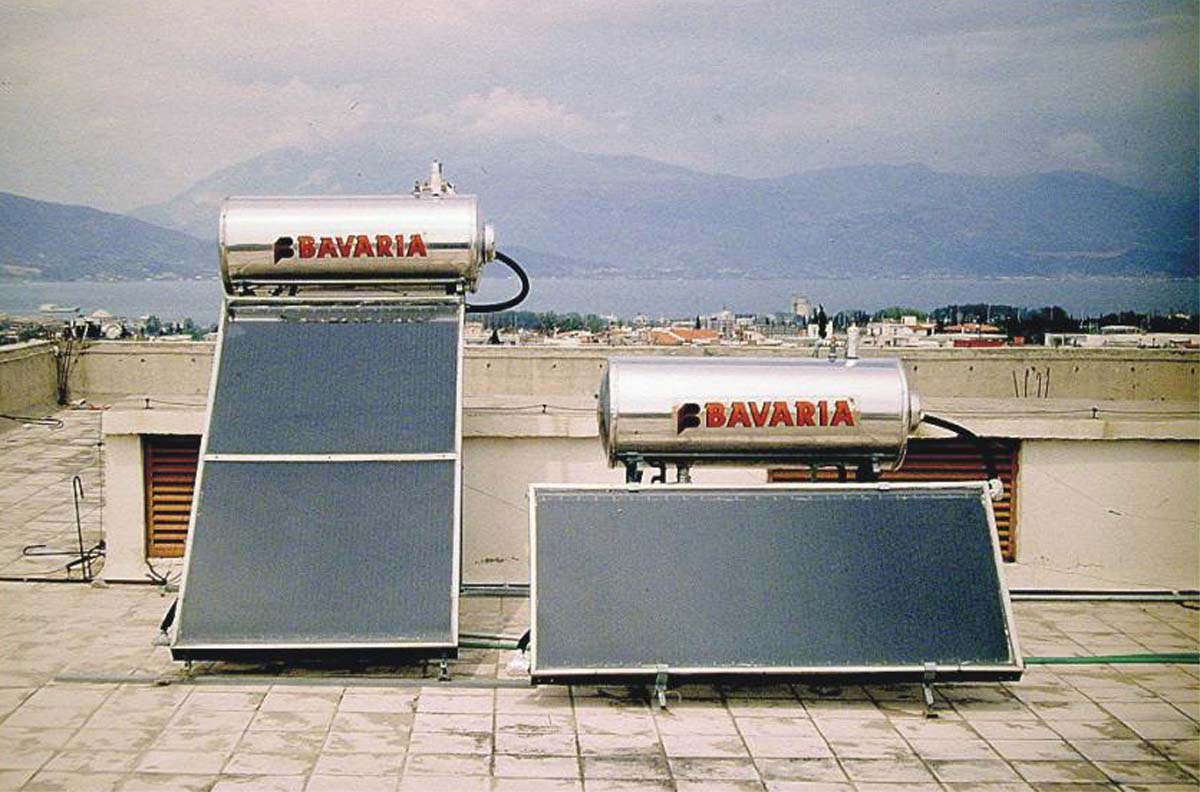 ΘΕΡΜΟΣΙΦΩΝΙΚΑ ΣΥΣΤΗΜΑΤΑ
ΛΕΙΤΟΥΡΓΟΥΝ ΧΩΡΙΣ ΑΝΤΛΙΑ. ΤΟ ΖΕΣΤΟ ΝΕΡΟ ΑΠΟΘΗΚΕΥΕΤΑΙ ΣΤΟ ΔΟΧΕΙΟ ΑΝΕΡΧΟΜΕΝΟ ΜΕ ΦΥΣΙΚΗ ΚΥΚΛΟΦΟΡΙΑ
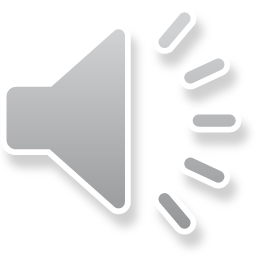 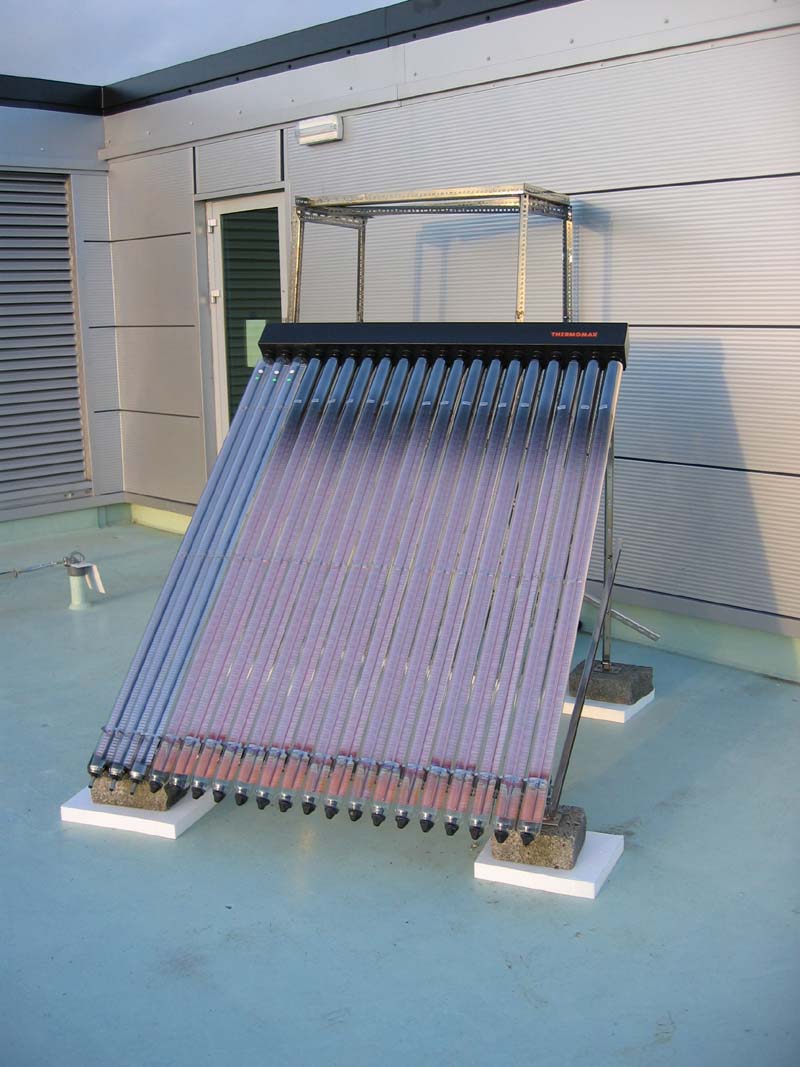 ΗΛΙΑΚΟΙ ΣΥΛΛΕΚΤΕΣ ΚΕΝΟΥ
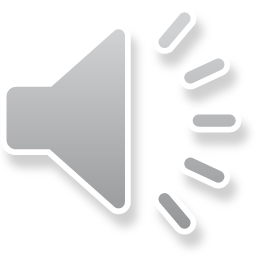 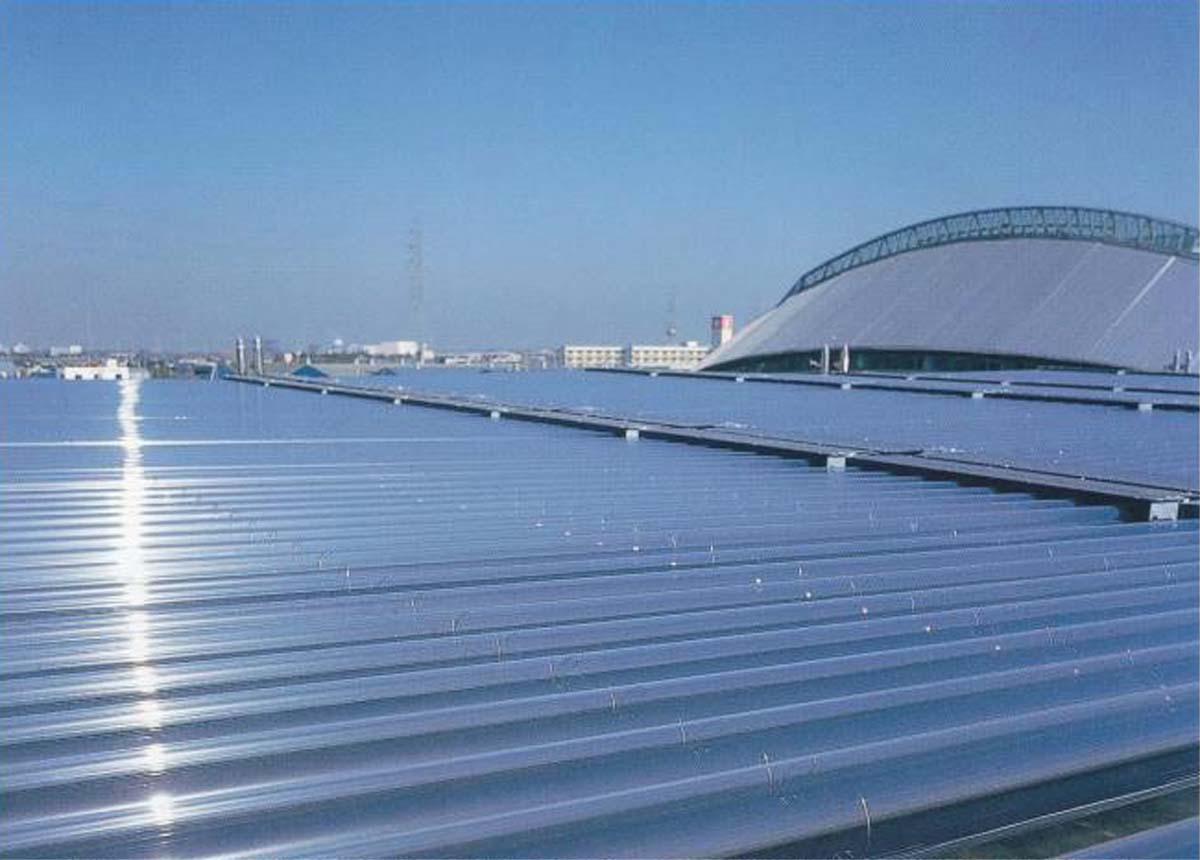 ΗΛΙΑΚΟΙ ΣΥΛΛΕΚΤΕΣ ΚΕΝΟΥ
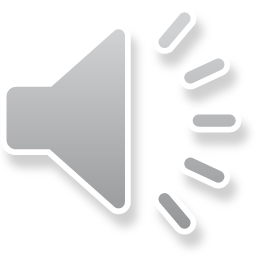 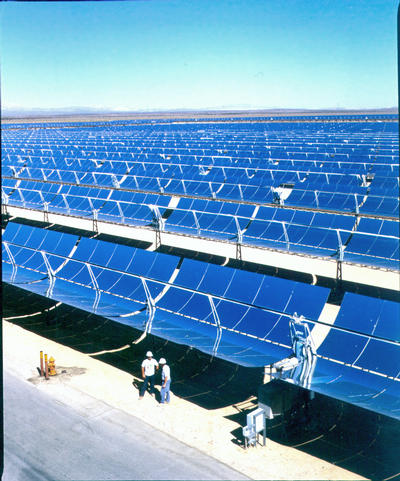 ΠΑΡΑΒΟΛΙΚΟΙ ΕΣΤΙΑΚΟΙ ΣΥΛΛΕΚΤΕΣ
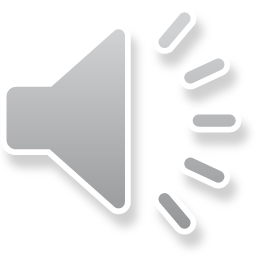 Ηλιακό σύστημα θέρμανσης αέρα ενσωματωμένο στον νότιο τοίχο αποθήκης
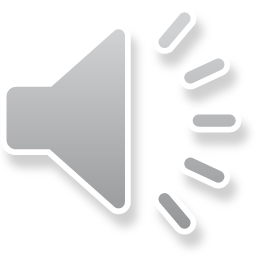 Ηλιακό σύστημα θέρμανσης ζεστού νερού
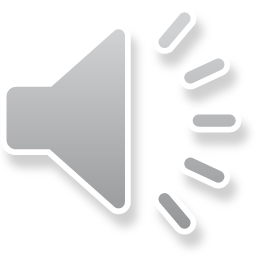 Ηλιακό σύστημα θέρμανσης νερού
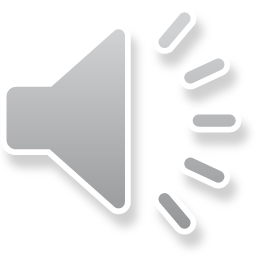 Ηλιακός συλλέκτης κενού
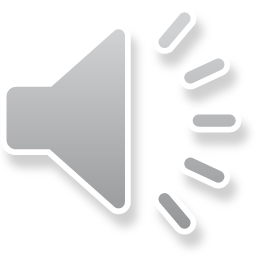 Ηλιακοί συλλέκτες κενού(μείωση των θερμικών απωλειών συναγωγής)
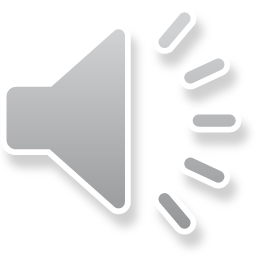 Ηλιακοί θερμικοί συλλέκτες νερού σε κτίριο
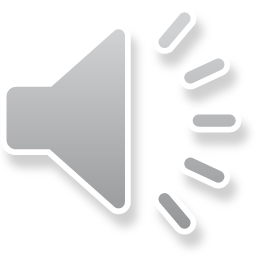 Θέρμανση φαγητού με ηλιακή ενέργεια
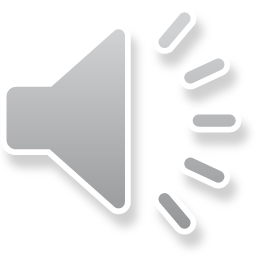 Ηλιακή συσκευή μαγειρέματος
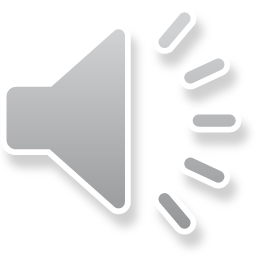 Ηλιακός φούρνος
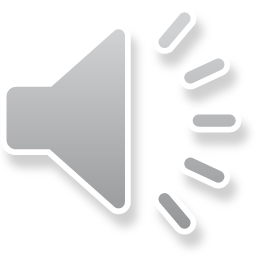 Ηλιακή αφαλάτωση
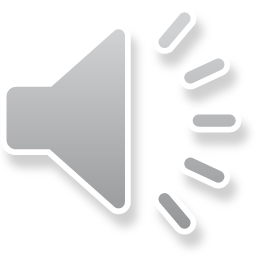 Ηλιακή Αφυδάτωση Κατσίγαρου
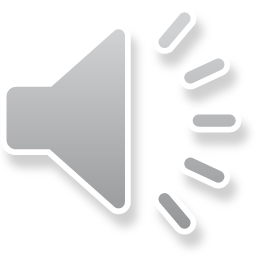 η ηλιακή λίμνη
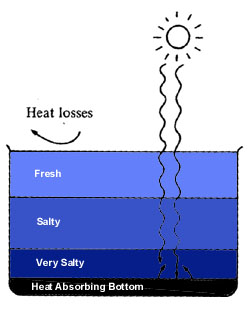 Ηλιακή λίμνη : λόγω της περιεκτικότητας σε αλάτι, υπάρχει «θερμική αναστροφή»
η θερμοκρασία στον πυθμένα είναι υψηλότερη από την θερμοκρασία στην επιφάνεια.
π.χ. Νεκρά θάλασσα, δεξαμενές κλπ.
χρησιμεύει ως αποθήκευση θερμότητας.
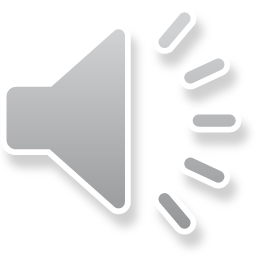 Εστίαση Ηλιακής Ακτινοβολίας
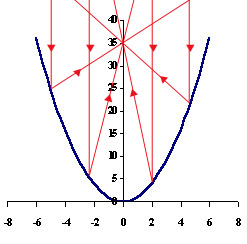 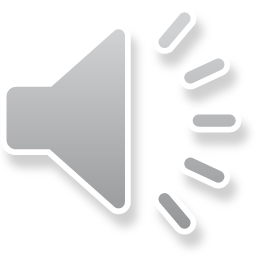 Σχηματική διάταξη παραβολικού εστιακού ηλιακού κατόπτρου
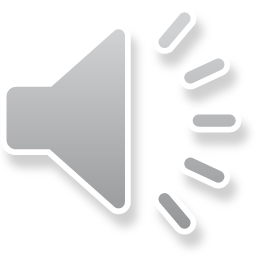 Σχηματική διάταξη σφαιρικού εστιακού ηλιακού συλλέκτη
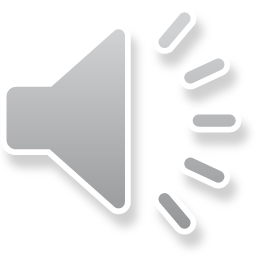 Παραβολικός εστιακός ηλιακός συλλέκτης
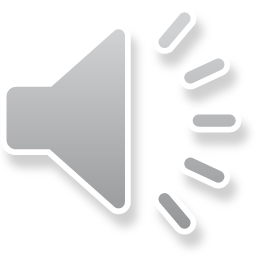 Παραβολικοί εστιακοί ηλιακοί συλλέκτες
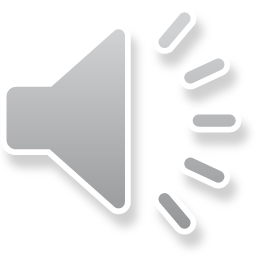 Παραβολικοί εστιακοί ηλιακοί συλλέκτες σε θέση στάθμευσης
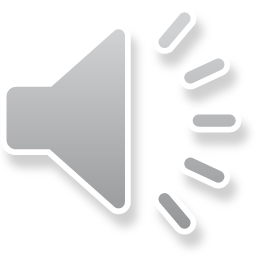 Παραβολικός ηλιακός συλλέκτης
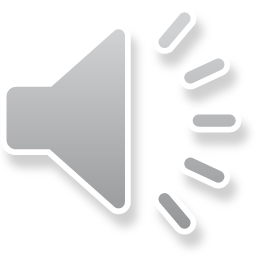 Παραβολικοί εστιακοί συλλέκτες με σύστημα παρακολούθησης του Ήλιου
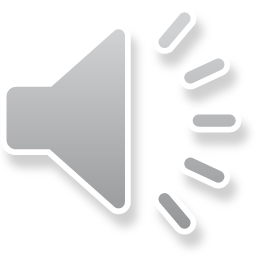 Ηλιακός Εστιακός Κατοπτρικός Συλλέκτης
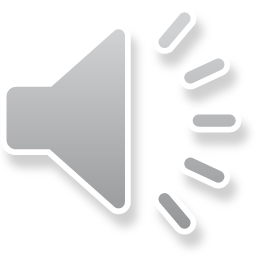 ηλιακός ανακλαστήρας
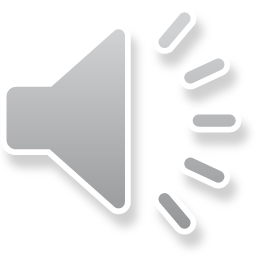 Ηλιακός Σταθμός - Γαλλία
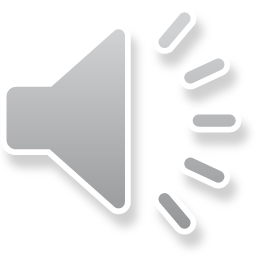 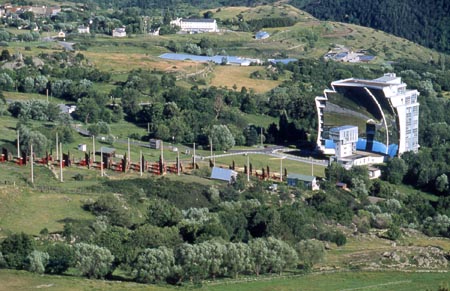 ΗΛΙΑΚΟΣ ΘΕΡΜΙΚΟΣ ΣΤΑΘΜΟΣ - ΓΑΛΛΙΑ
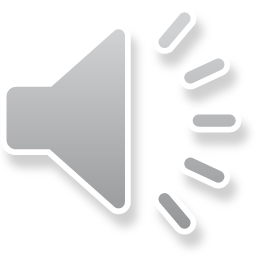 Σχηματική Διάταξη Ηλιακού Σταθμού με Επίγειο Εστιακό Συγκεντρωτή
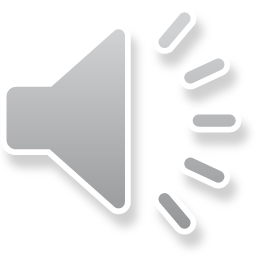 Ηλιοστάτης – ηλιακό κάτοπτρο που παρακολουθεί την κίνηση του Ήλιου
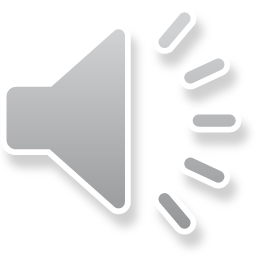 Ηλιακός σταθμός με ανακλαστικά κάτοπτρα και πύργο εστίασης
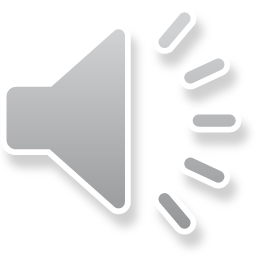 Ηλιακός σταθμός ηλεκτρικής ενέργειας
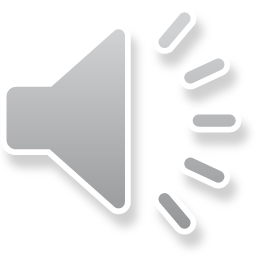 Ηλιακός Σταθμός. Πύργος εστίασης
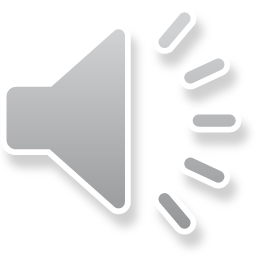 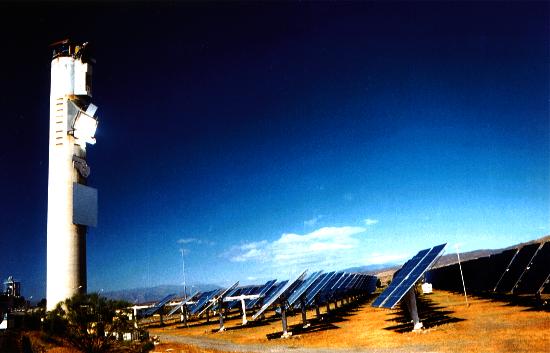 ΗΛΙΑΚΟΣ ΠΥΡΓΟΣ ΣΤΟ CESA ΣΤΗΝ ΙΣΠΑΝΙΑ
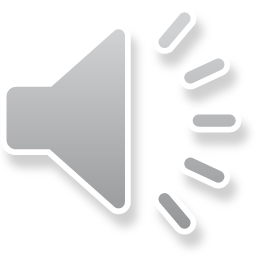 Ηλιακός σταθμός
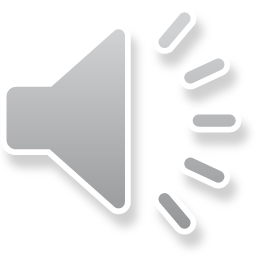 Ηλιακός θερμικός σταθμός με ηλιακά κάτοπτρα
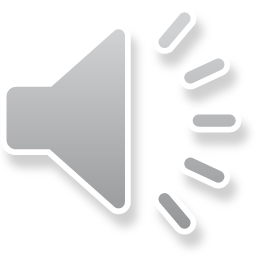 Φωτοβολταϊκά συστήματα
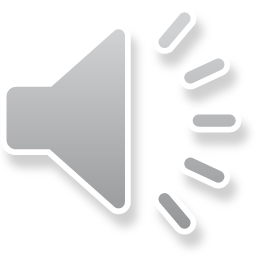 Φωτοβολταϊκά κύτταρα
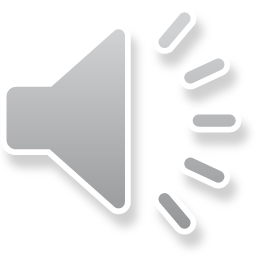 Φωτοβολταϊκό πλαίσιο
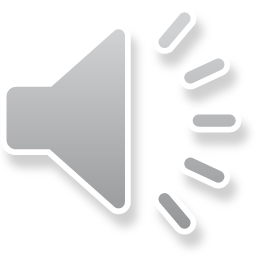 Σταθμός με φωτοβολταϊκά
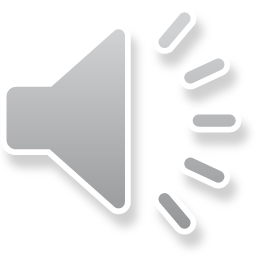 Κτίριο με φωτοβολταϊκό σύστημα
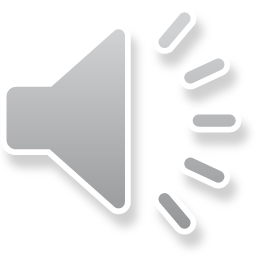 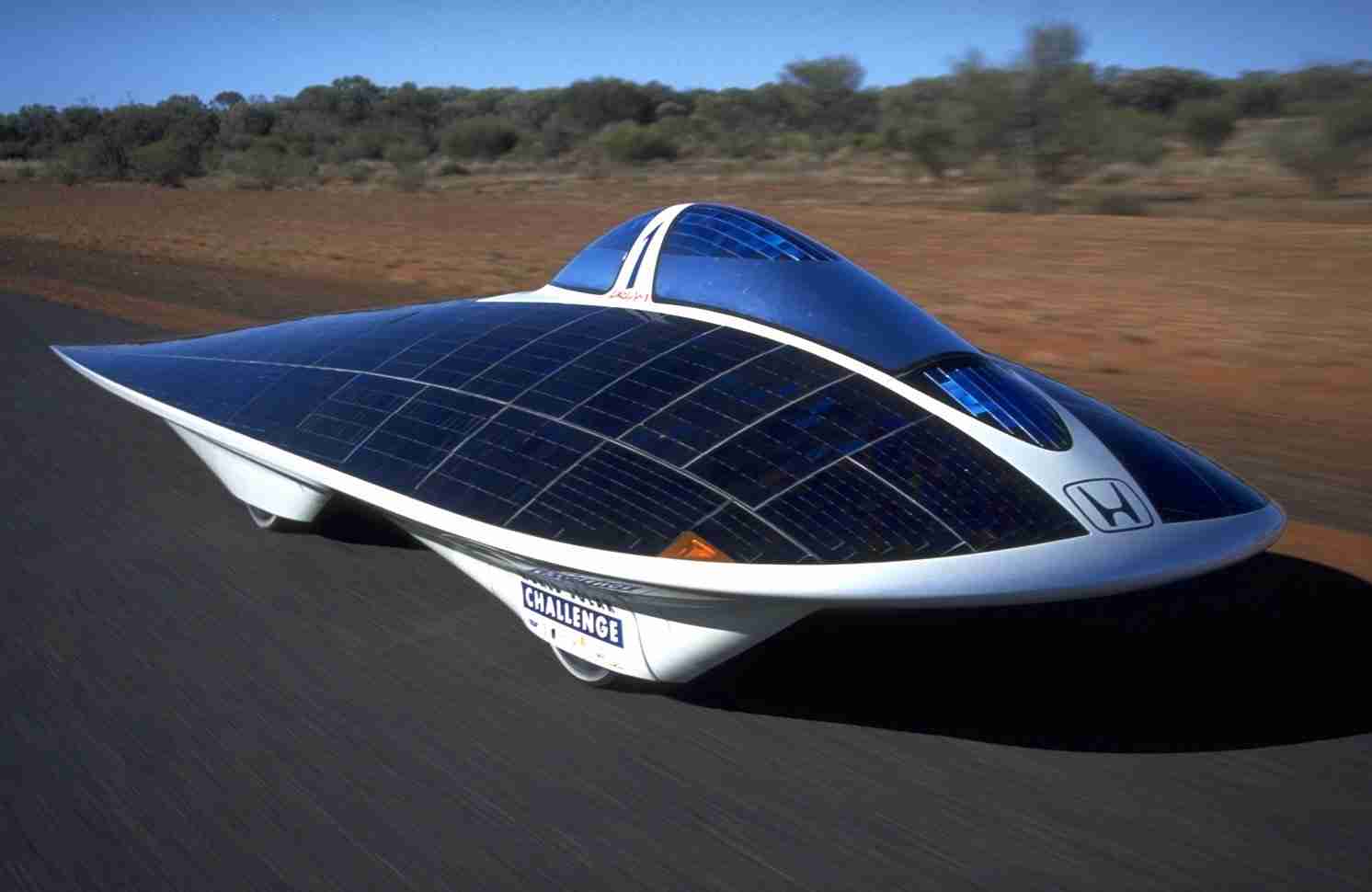 ΗΛΙΑΚΟ ΑΥΤΟΚΙΝΗΤΟ
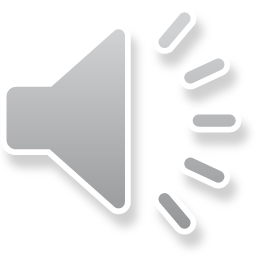 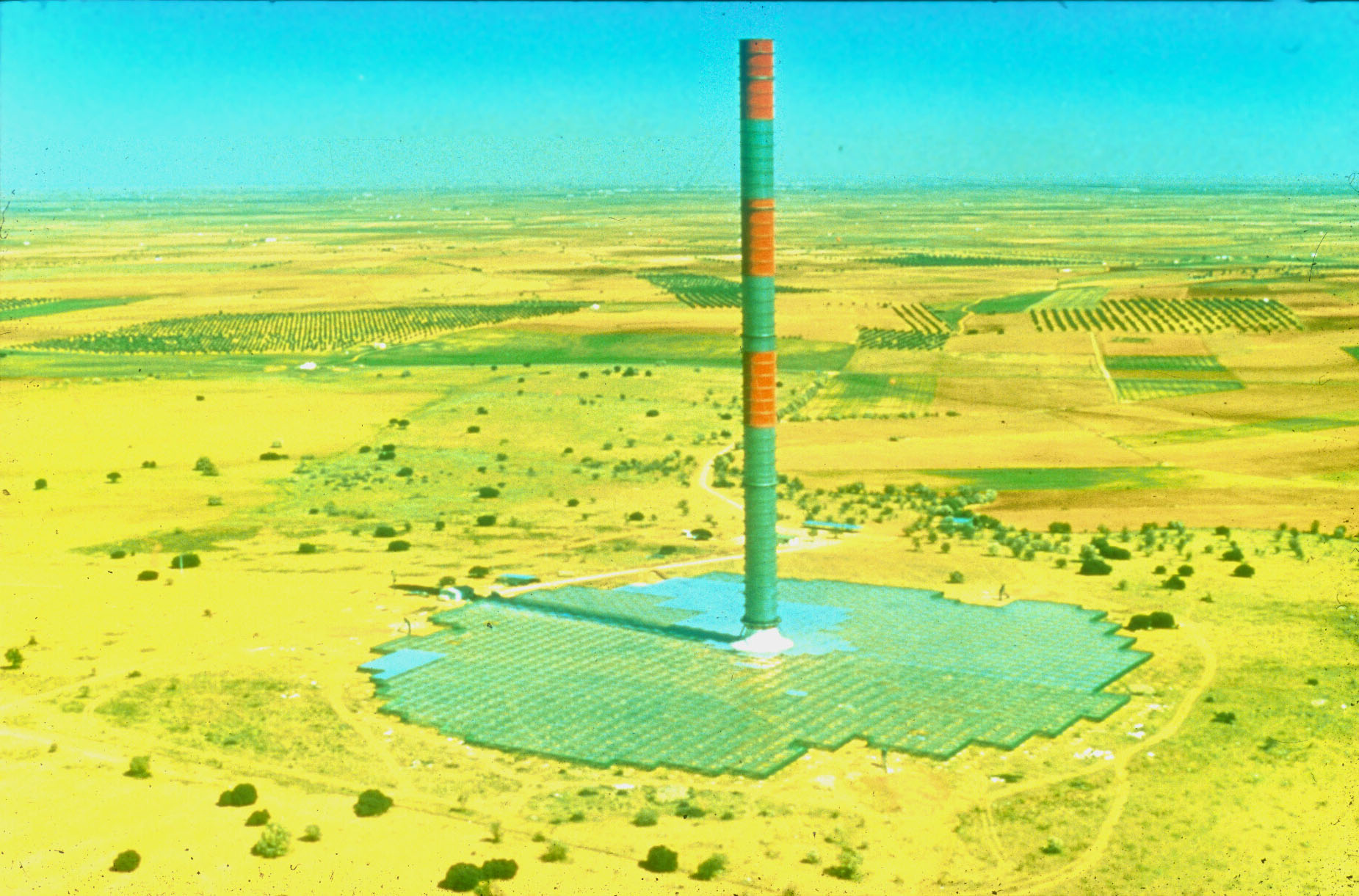 ΗΛΙΑΚΗ ΚΑΜΙΝΑΔΑ - ΙΣΠΑΝΙΑ
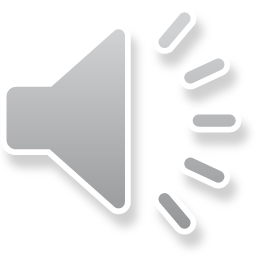 ΤΕΛΟΣ
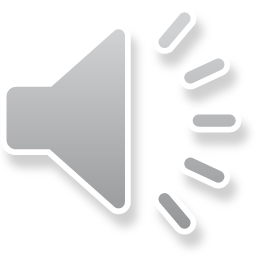